Jornadas Virtuales de Becarios y Becarias
"Desafíos y perspectivas en la producción 
de conocimiento en contextos de crisis "
LAS CORPOREIDADES EN LA FICCIÓN 
DE LA DANZA. Estudio en casos locales
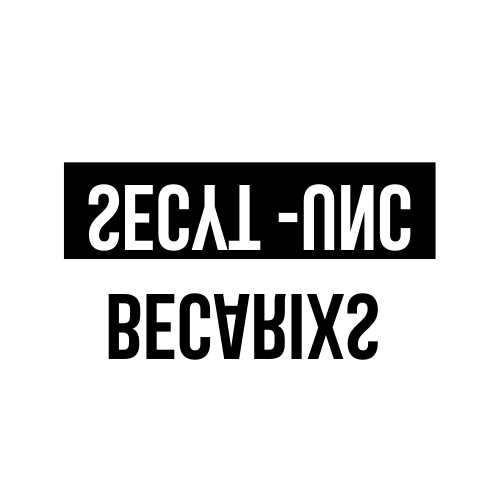 Facultad de Artes/UNC
Doctorado en Artes
Becaria: Lic. Penélope Arolfo
Directora: Dra. Ariela Battán Horenstein/ Co-directora: Dra. Paulina Liliana Antacli
Resumen

Asumo como punto de partida el estudio de la ficción en la danza, haciendo foco en la descripción y análisis de las corporeidades. Centro la pesquisa en la problemática sobre cómo las corporeidades manifiestan sentido ficcional en contextos dancísticos, a saber: “El Lago de los Cisnes” (2012) según Marius Petipa por el Ballet Oficial de la Provincia de Córdoba, en versión coreográfica de Mario Galizzi y dirección artística de Alejandro Cervera; y “Lago. Un tiempo después” (2018) por la Compañía Cortejo Escena con dirección de Ezequiel Rodríguez. 
Encuentro relevancia en el estudio de dicha problemática, ya que son muy escasos los antecedentes de investigación en danza en tal área de estudio. Esto implica que el presente trabajo cubre un área de vacancia, a la cual la abordo desde una perspectiva localista. 
En este estudio daré cuenta del cruce entre: por un lado la ficción (como forma peculiar de discurso artístico/escénico); y por otro lado el Ballet de Acción y la danza Contemporánea de Contenido o Nueva Danza (movimientos dancísticos dentro de los cuales pienso al primer y segundo caso respectivamente). Dicho nudo problemático encuentra su mayor punto de anclaje en las corporeidades, tanto de los artistas como de los espectadores.
r
Palabras Claves: 

Corporeidades- Ficción- Ballet de Acción- Danza Contemporánea- Realidad.
Presupuestos del Trabajo

Presento tres presupuestos en mi trabajo: 
*Que más allá de la codificación propuesta por el lenguaje dancístico en el recorte realizado, el cuerpo no es materia inerte. Por ende, nos encontramos frente a una duplicación de sentidos: el dancístico codificado y el que manifiesta el cuerpo per se (que impacta y reconfigura al primero). 
*La dación de sentido no siempre deviene en ficción. Para ello, se deben presentarse una serie de elementos particulares en el fenómeno de la danza. 
*La ficción es atemporal (se manifiesta en diversos momentos históricos), preestética (se puede observar en diversos contextos estéticos/poéticos) e inclusive se presenta en la vida cotidiana por fuera de contextos artísticos.
Marco Teórico-Metodológico

Para abordar la problemática presentada retomo el concepto de ficción propuesto por el teatrólogo Patrice Pavis, al cual lo fortalezco a partir de reflexiones de José Sánchez y Daniela Martin. En esta línea de pensamiento incluyo primordialmente a los filósofos Jean- Marie Schaeffer y Jacques  Ranciénre, a quienes complemento con los pensamientos de Ivana Costa. A esta red conceptual la termino de trazar con aportes provenientes de la sociología y la literatura.  
Establezco un vínculo con autores de danza comenzando por el bailarín y maestro de ballet Jean-George Noverre. A sus “Cartas sobre la danza y los ballets” (entendidas en este contexto como manifiesto de la danza) las interpelo mediante las reflexiones de los investigadores Juan Ignacio Vallejos y André Lepecki. En esta línea de pensamiento incorporo aportes de Beatríz Lábatte, Michele Fevbré, Susana Tambutti, Doris Humphrey, Mark Franko, Josette Féral, Lurance Louppe, entre otros autores que me permiten desplegar las dimensiones de la ficción contextualizada en la danza.
A las corproeidades las pienso desde la perspectiva fenomenológica desarrollada por Maurice Merleau-Ponty. A esta la complemento con reflexiones y andamiajes teóricos propuestos por Xabier Escribano, Sondra Horton-Fraleig, Sheets-Johnstone, Philliph Zarrilli, Paul Válery y pensadores que aportan a esta mirada sobre el cuerpo. 
Como perspectiva metodológica adopto determinas herramientas de la fenomenología de la corporeidad, a la cual complemento con una búsqueda y análisis de marcos teóricos provenientes de diferentes perspectivas (pertinentes a la problemática de estudio) como lo son la teoría de la danza y la teoría teatral.
Aportes del Proyecto

Los aportes científicos de mi investigación implican: por un lado, la descripción y el análisis en torno a cómo los elementos constitutivos de la ficción se dan a ver en la danza. Por otra parte, una redefinición de dicho concepto en este marco. Y por último, una descripción que de cuenta del modo en que se genera sentido desde las corporeidades allí implicadas. Estas reflexiones pueden trascender el marco artístico al entender la creación y comprensión de ficciones como síntesis indispensable para nuestro pensamiento y acción, y como uno de los aspectos más importantes de nuestro vínculo con lo real.
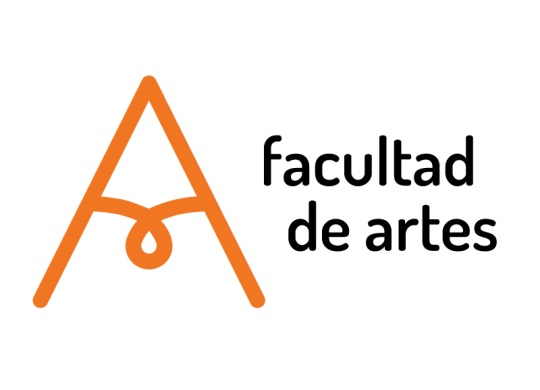